中国剩余定理
——庄泽明
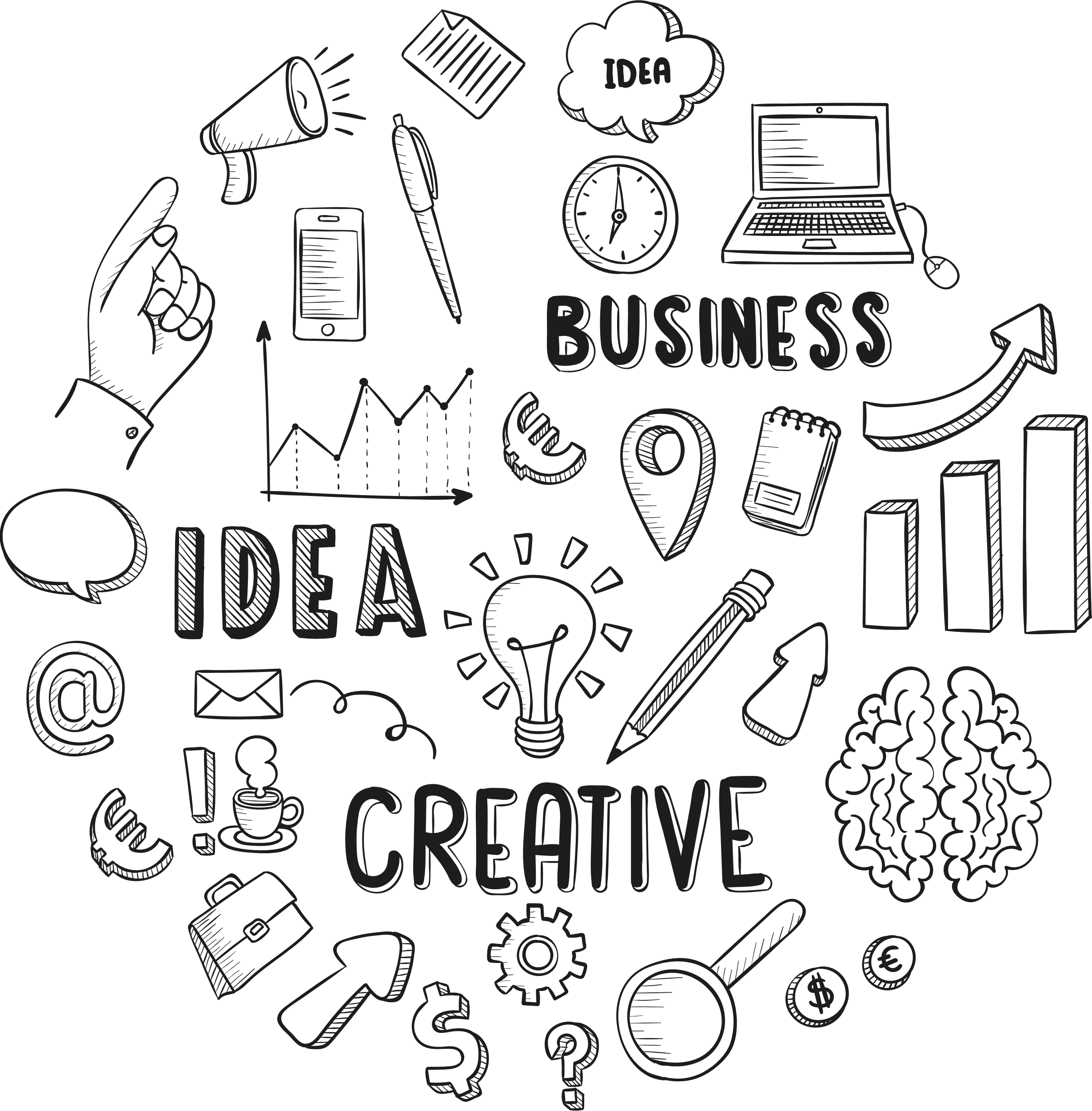 PART 0
某些定理
0.0 定理
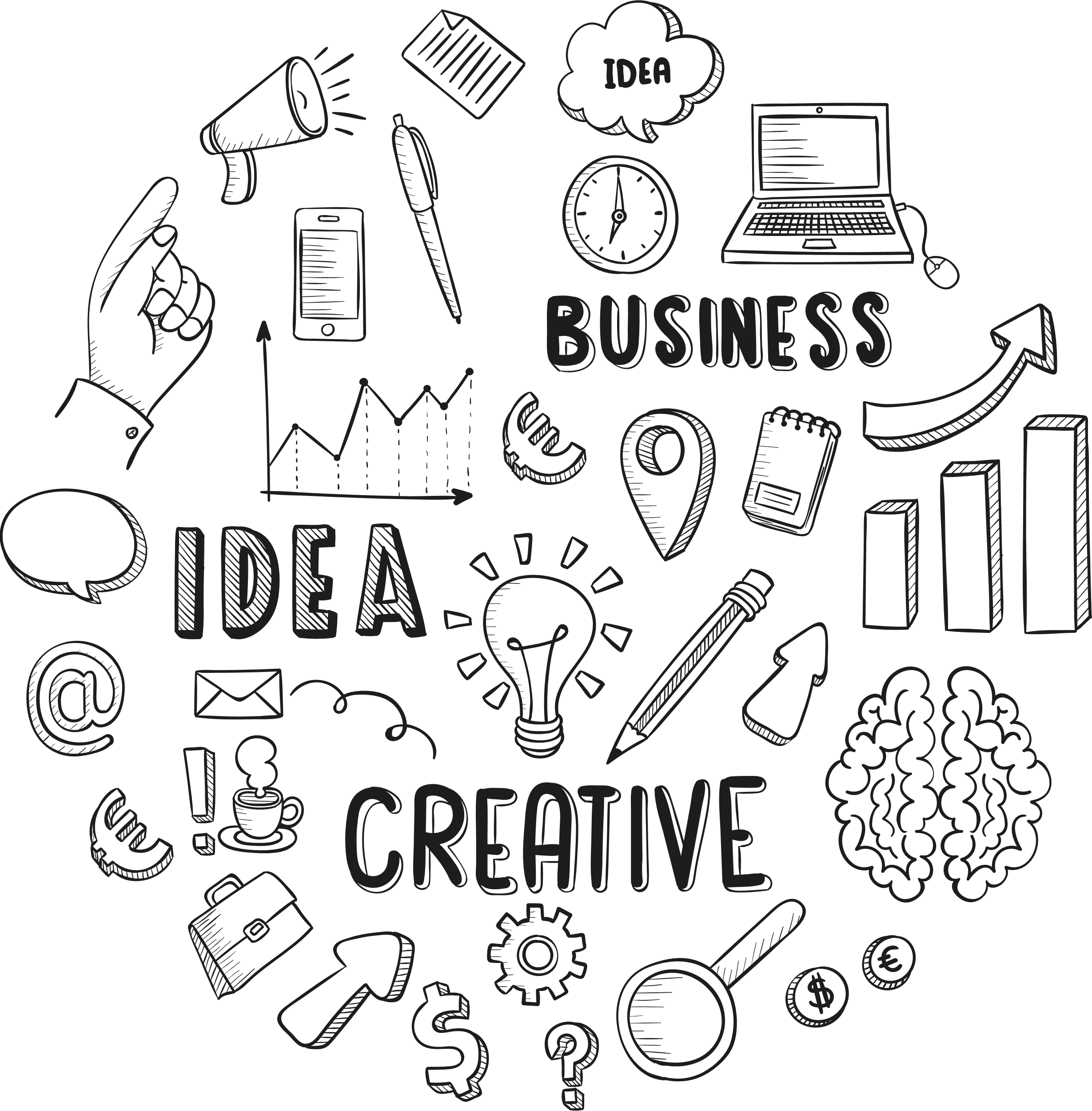 PART 01
中国剩余定理
1.0 形式描述
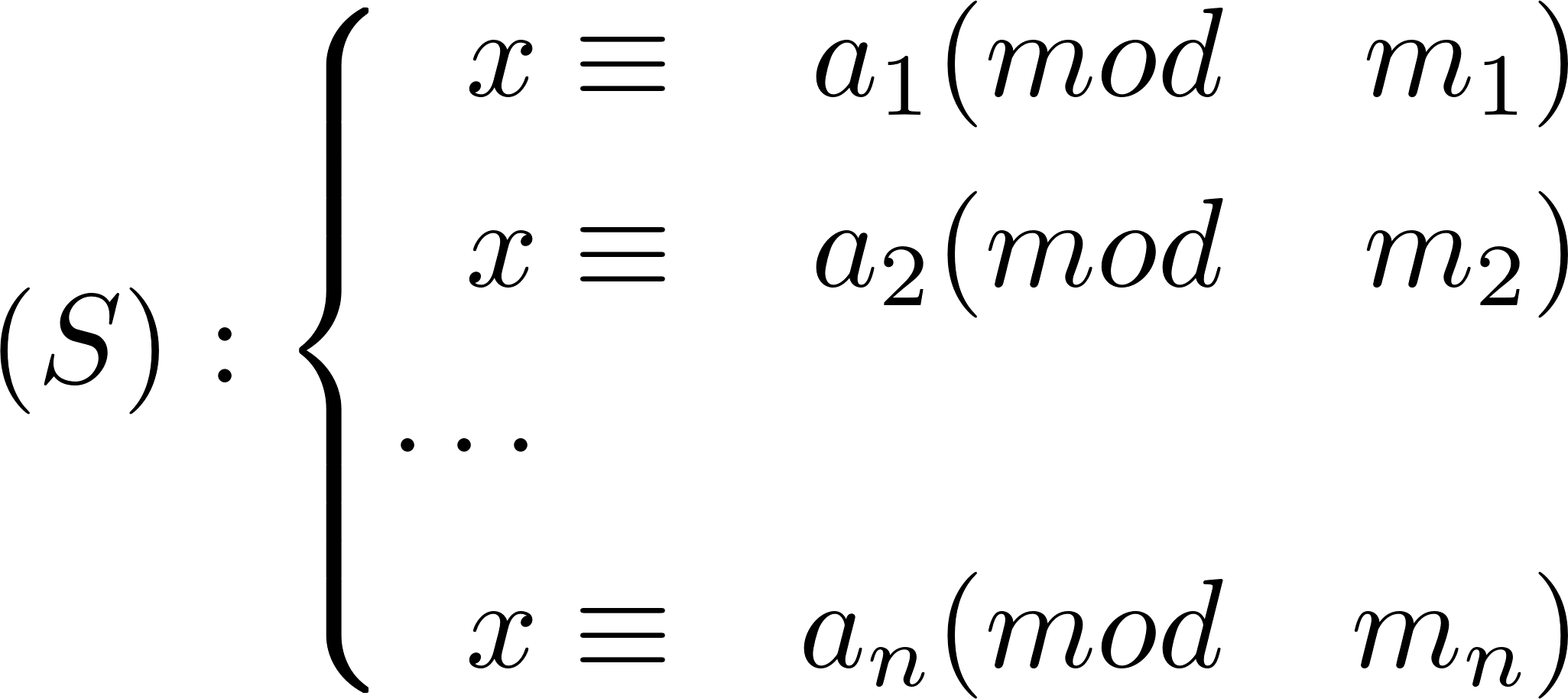 1.1 证明
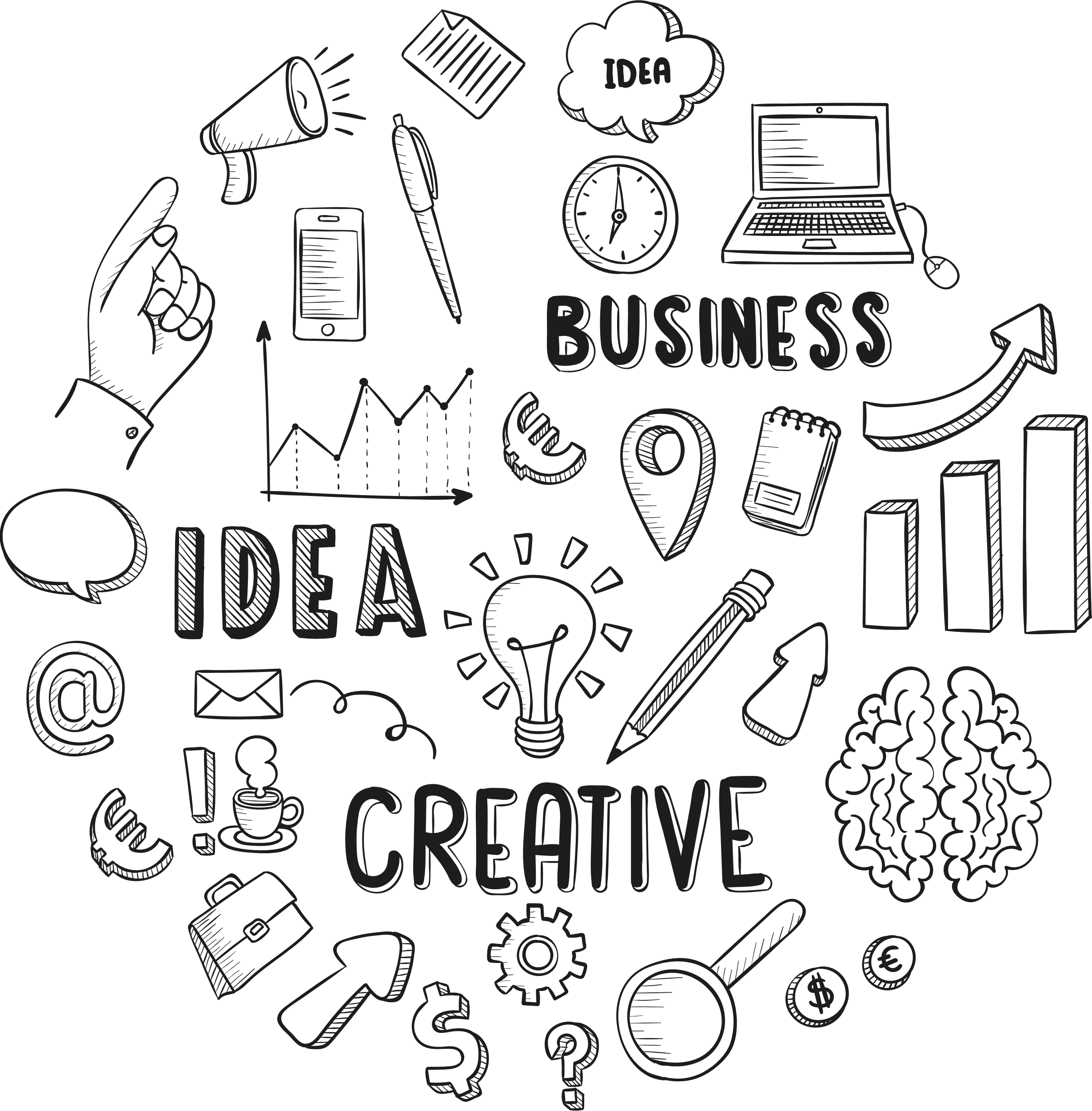 PART 02
拓展中国剩余定理
2.0 问题引入
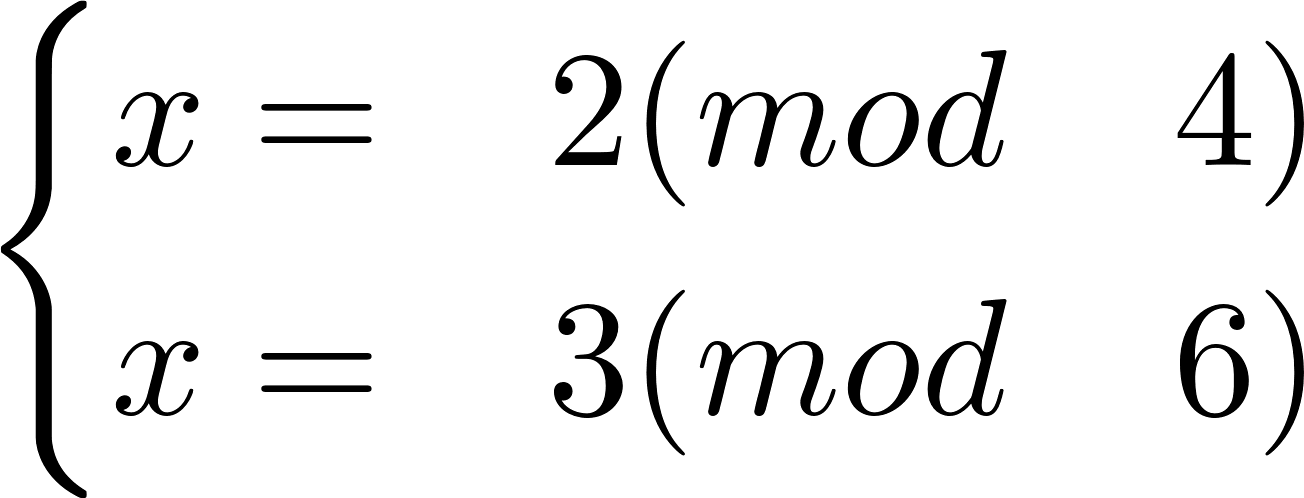 2.1 举例
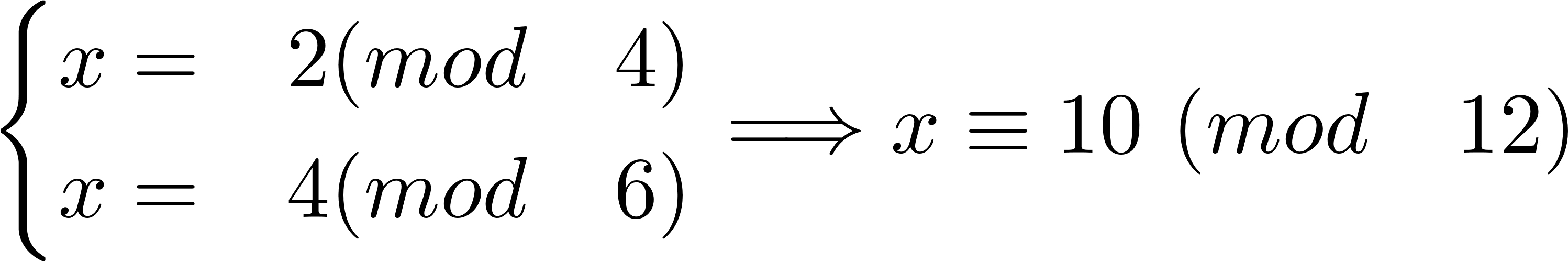 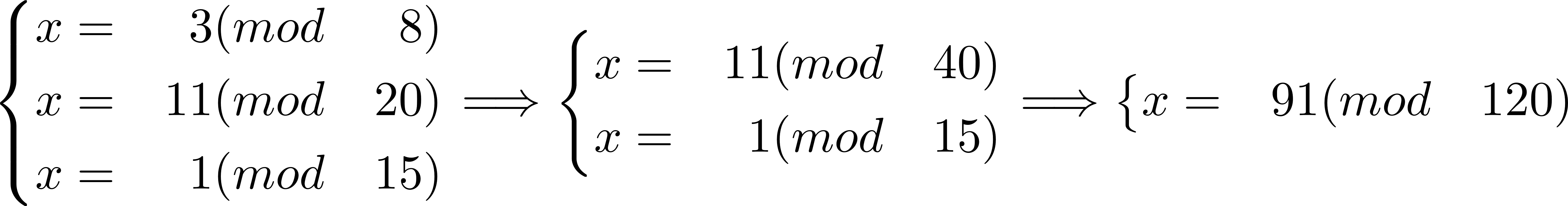 2.2 通解
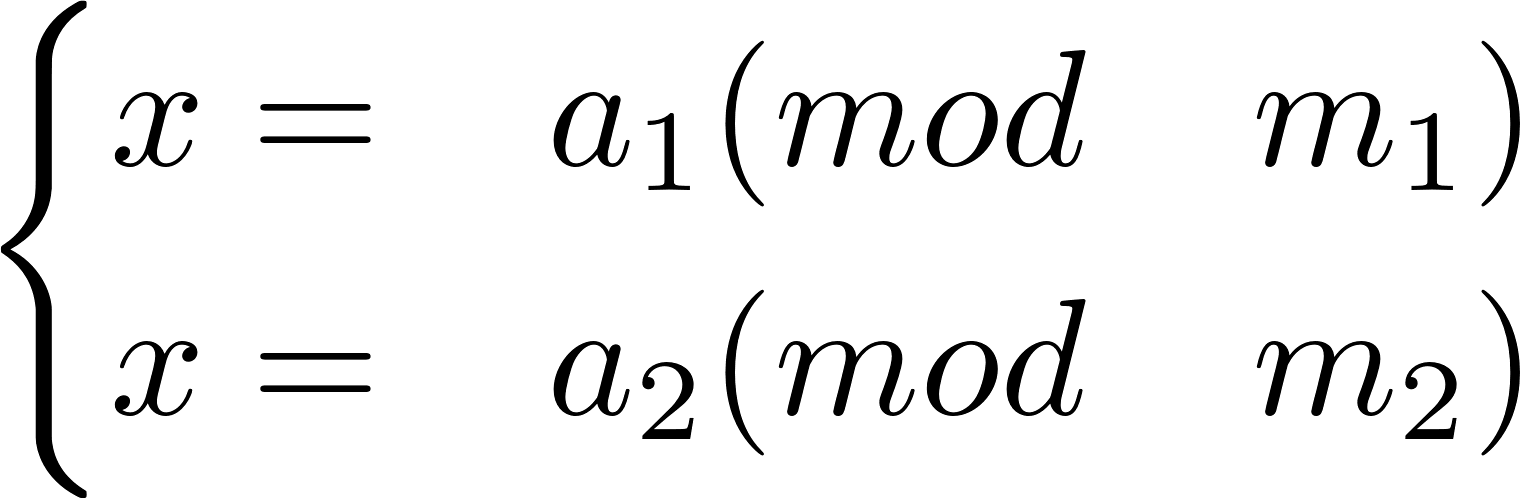 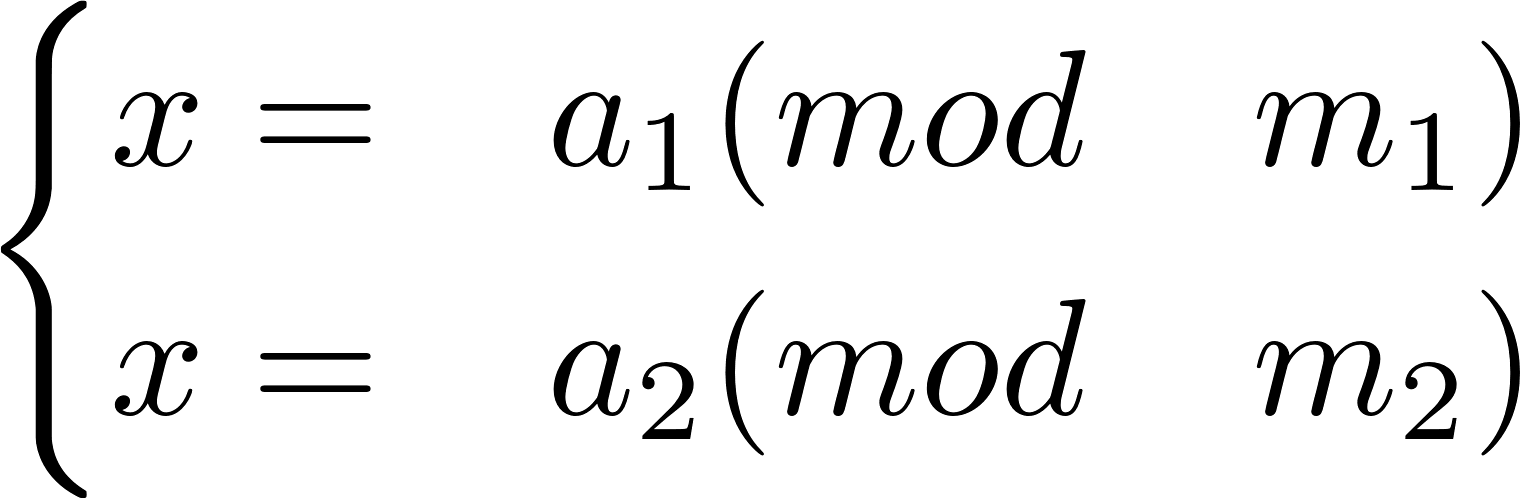 2.2 通解
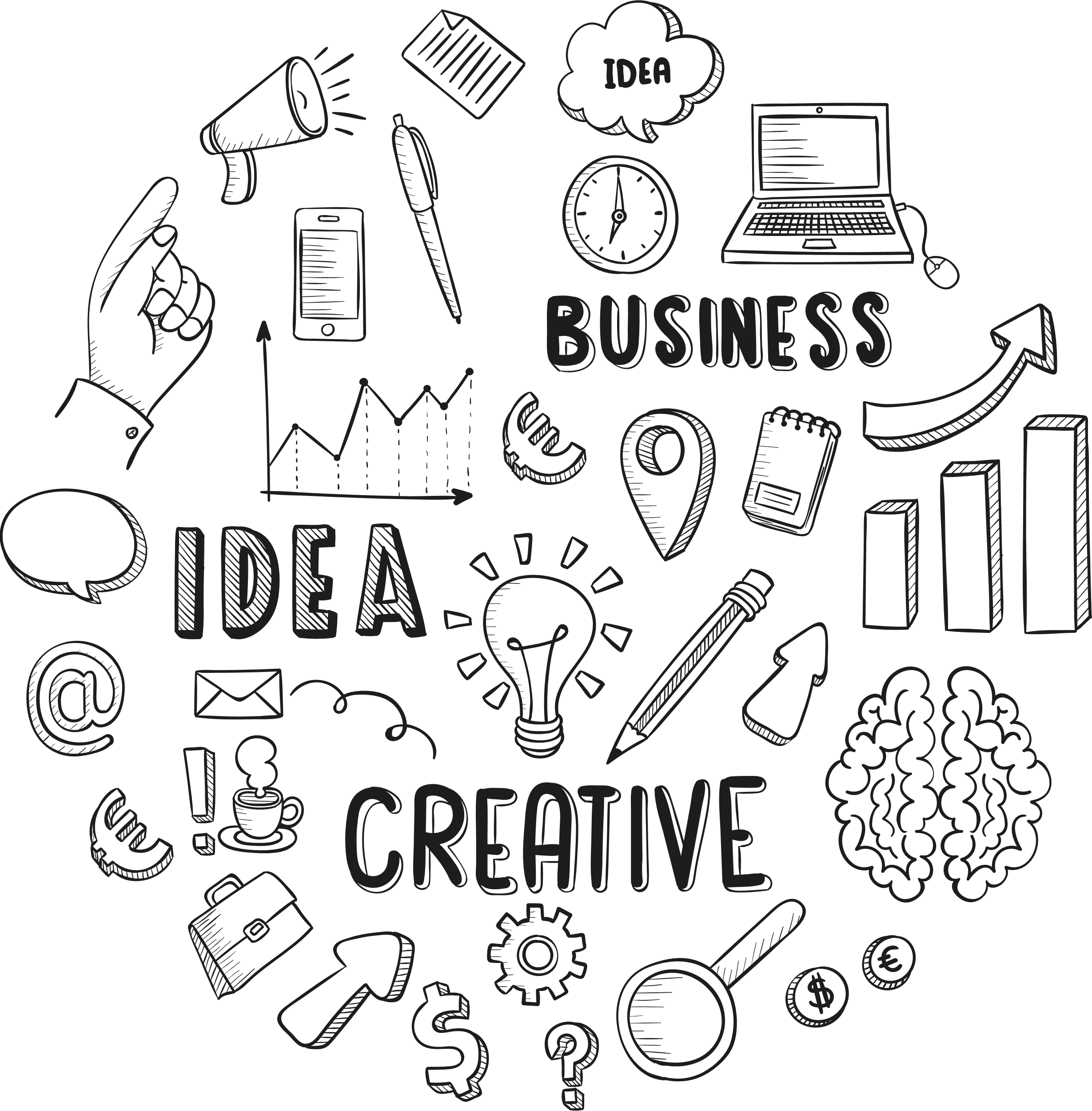 PART 03
中国剩余定理应用
3.0 应用一
3.1 应用二 在RSA中的应用
Thank
You